Practitioner Leave for Academics
Dr Jill Nash
[Speaker Notes: When was the last time you actively engaged in your professional field? Have you recently tackled a breaking news story or developed a cutting-edge advertising campaign? 

This discussion will focus on the concept of "practitioner leave"—a dedicated period for academics to immerse themselves back into their professional industries. Such a leave would facilitate the practical application of their expertise, bridging the gap between academic theory and industry practice. In many other departments, such as law and midwifery, academics often maintain dual roles as leading practitioners and educators.]
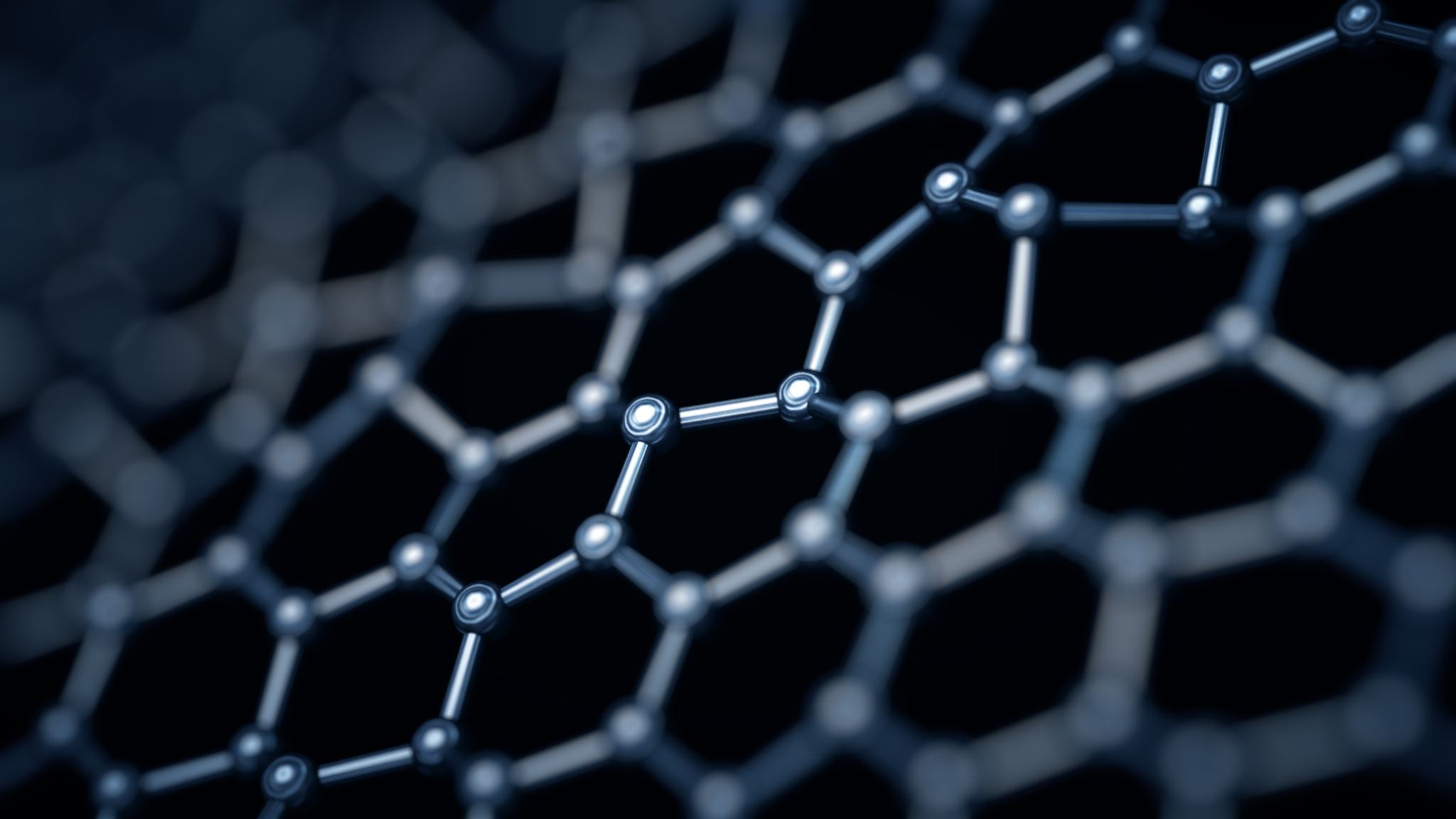 What's in place right now?
[Speaker Notes: What's in place at the moment…

While BU allows for study leave for a semester, there is currently no equivalent for practitioner leave. 

This lack of flexibility can result in a disconnect from the latest industry trends and practices, particularly in dynamic fields like communications and journalism. We propose a session to explore the feasibility and benefits of professional practice leave. This discussion will delve into its potential to enhance education and knowledge exchange, ensuring that academic instruction remains current and relevant. 

Though the primary focus will be on communications and journalism, the principles discussed could be applicable across various disciplines. Join us to share insights, discuss pragmatic applications, and consider how practitioner leave could enrich our academic and professional landscapes.]
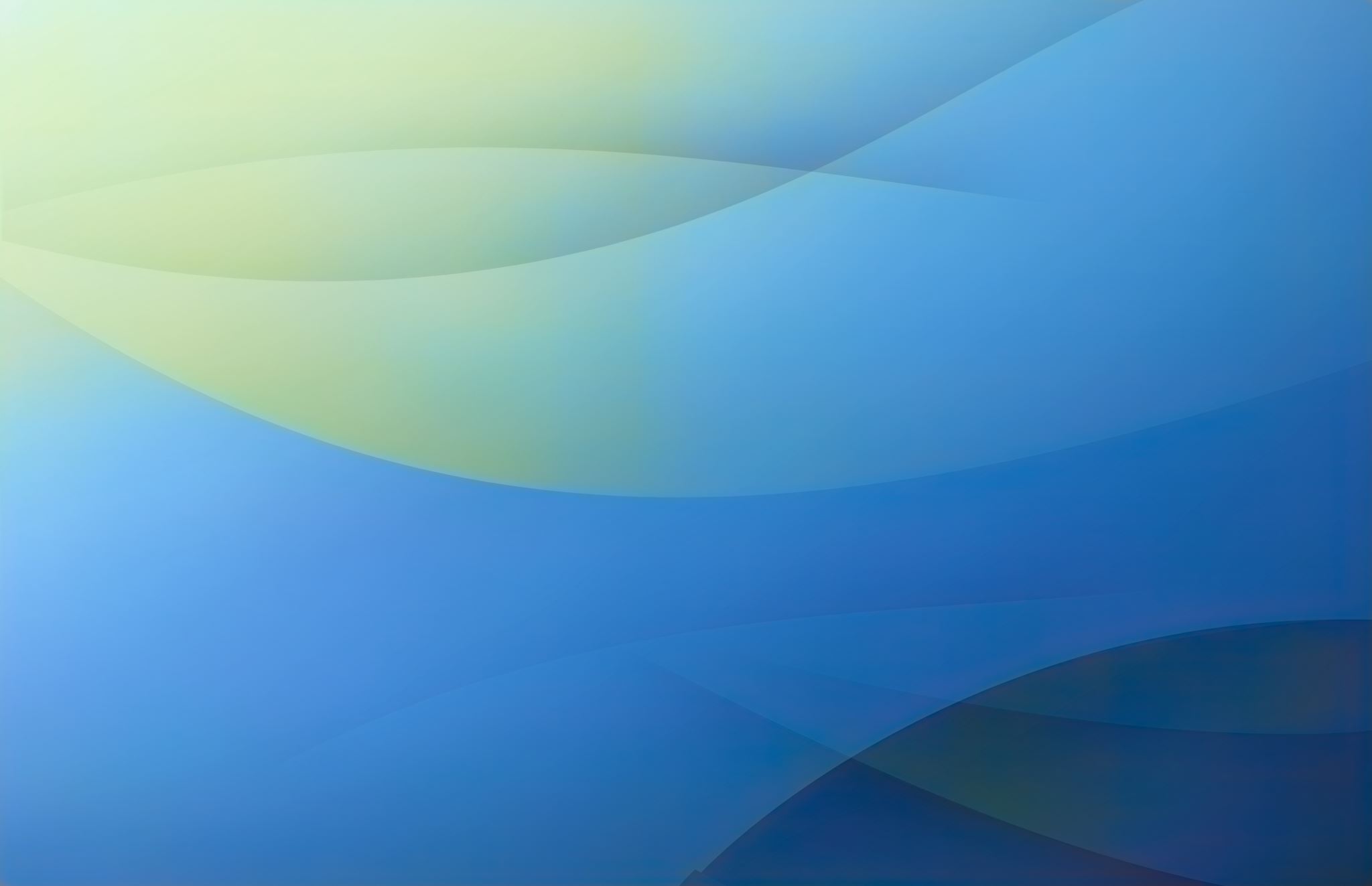 What can we do to help inform new policy?
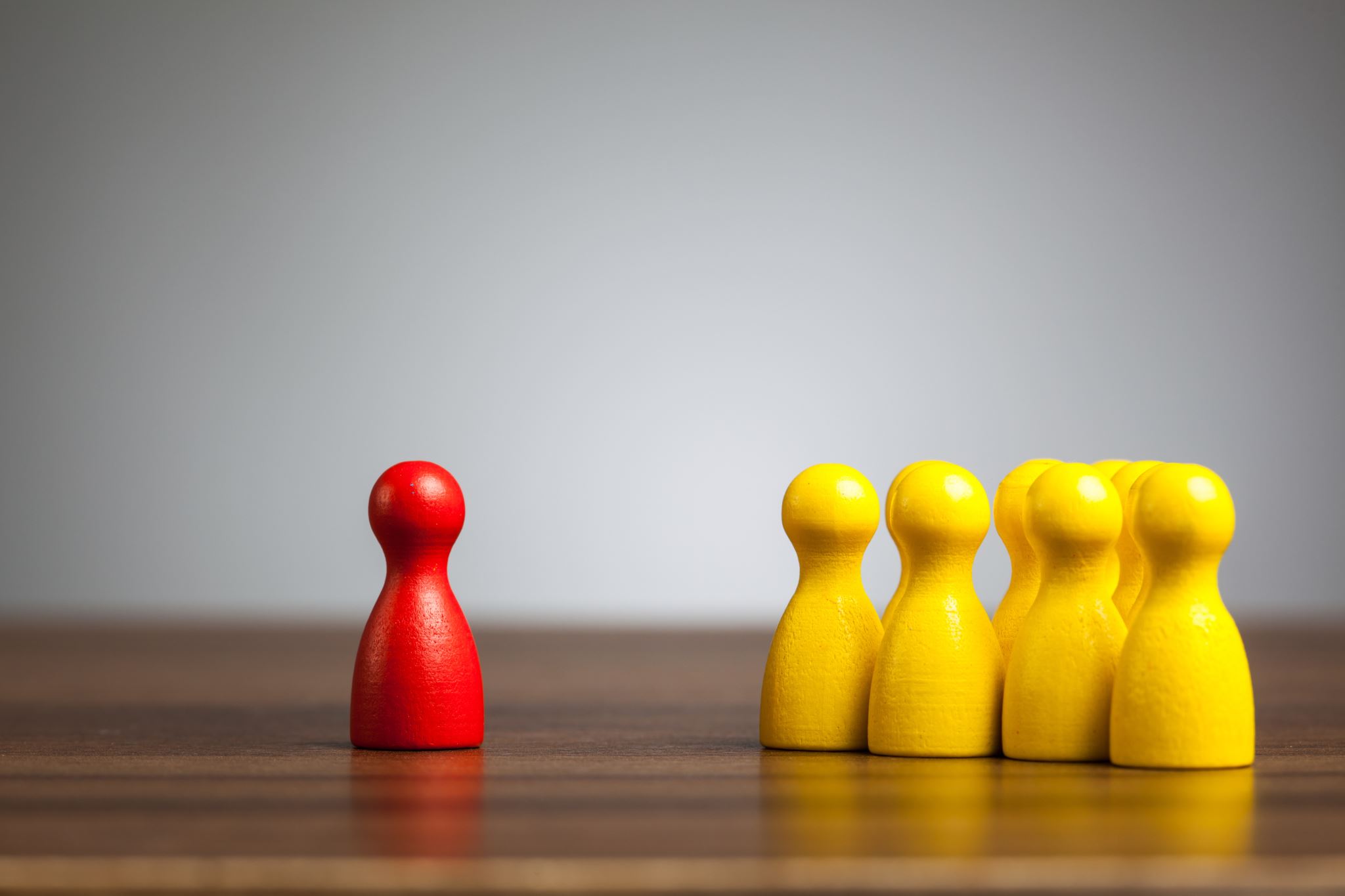 Our disciplines
[Speaker Notes: Paula Callus in NCCA as they have successfully set up a system for practitioner leave and industry secondments but I’m not sure how this works. Do we have any academics who have taken up practioner leave or had a secondment?
In my discipline marketing and advertising pracrises changes constanstly, difficult to keep up with the change in practises, I would benefit from a spell back in industry. I wonder if anyone else feels the same about their disciplinea?
Can anyone share any secondments or paid leave they have had for practitioner development ?]
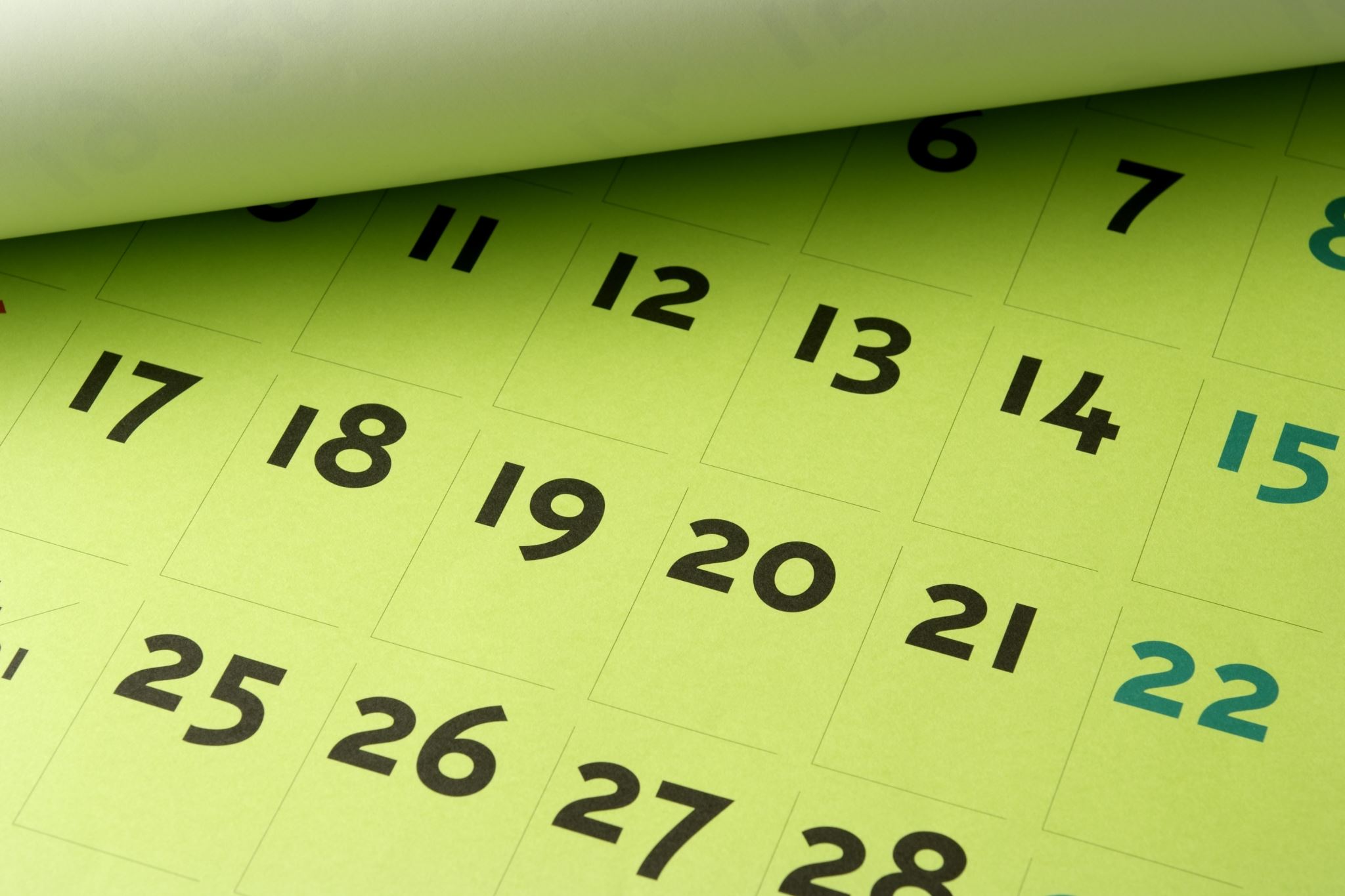 If I had 3 months paid leave …
[Speaker Notes: I’d like you all to be thinking within the context of a 3 month paid leave to practice your subject. What benefits this would bring to you as an academic, benefits this might bring to students after the leave and also benefits to BU?]
Individual activity: list personal and professional goals for leave
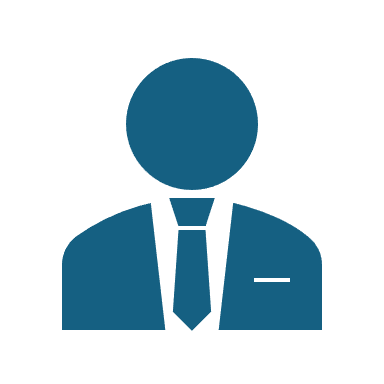 [Speaker Notes: Training with a media agency. Working on a press launch. Helping with new channel. Training with a gaming company. Developing new skills as a journalist, brush up on whats happening on the ground. Develop contacts with industry to foster further research and collaborations.]
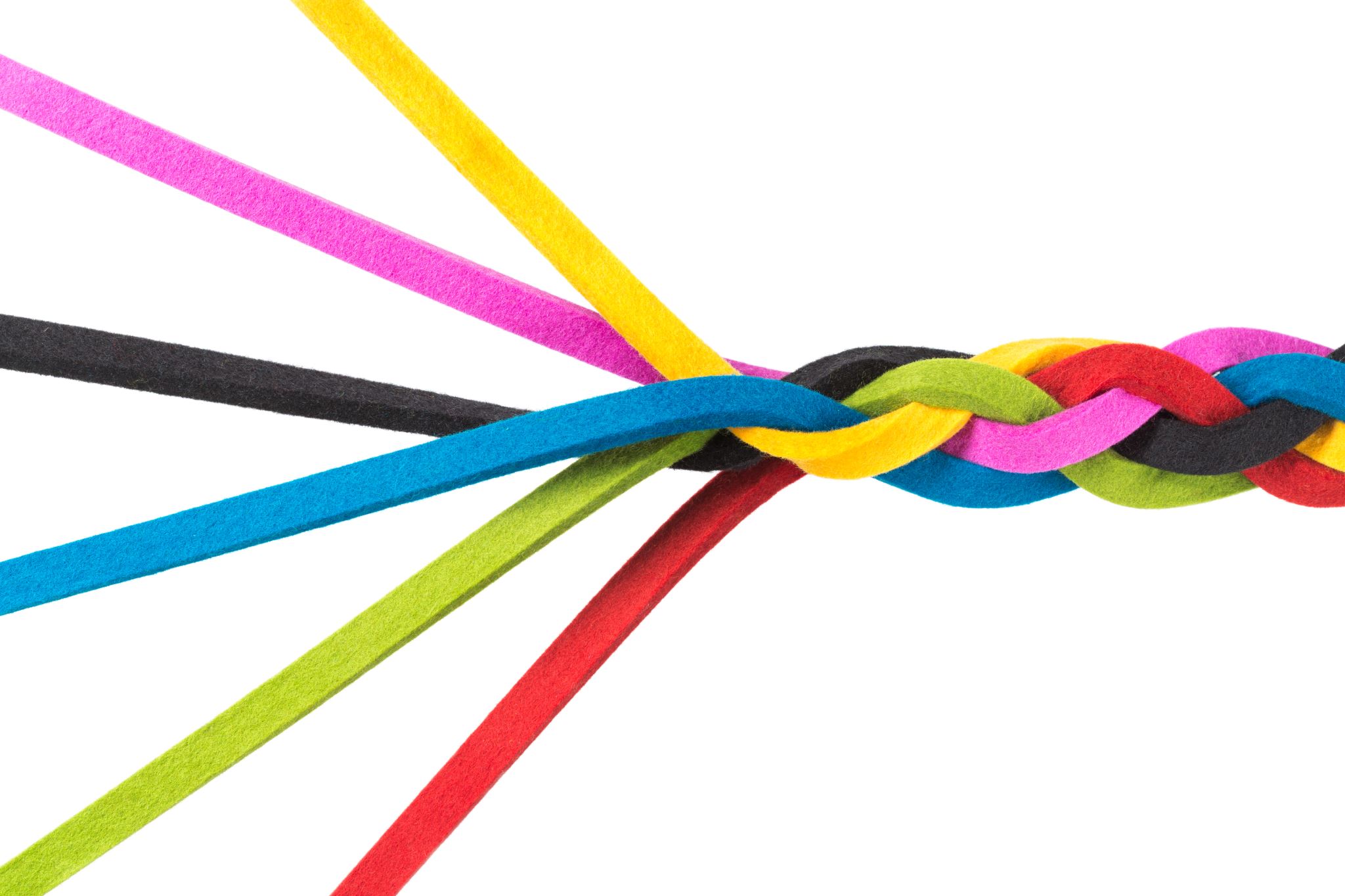 Group activity: Practical Considerations, Planning and Proven value
[Speaker Notes: Practical considerations: what would you do in that time? How would you plan your leave? Would you work with an organisation or two? Would you pitch yourself to businesses so they can borrow your expertise (at no cost to them!) 

How can you demonstrate proven value to BU? Value to Students? Value to industry or the business organisation? 

Time Management: Techniques for managing time effectively during leave.
Creating a realistic timeline and milestones.
Collaborations with industry? 
How would you demonstrate the value to BU?]
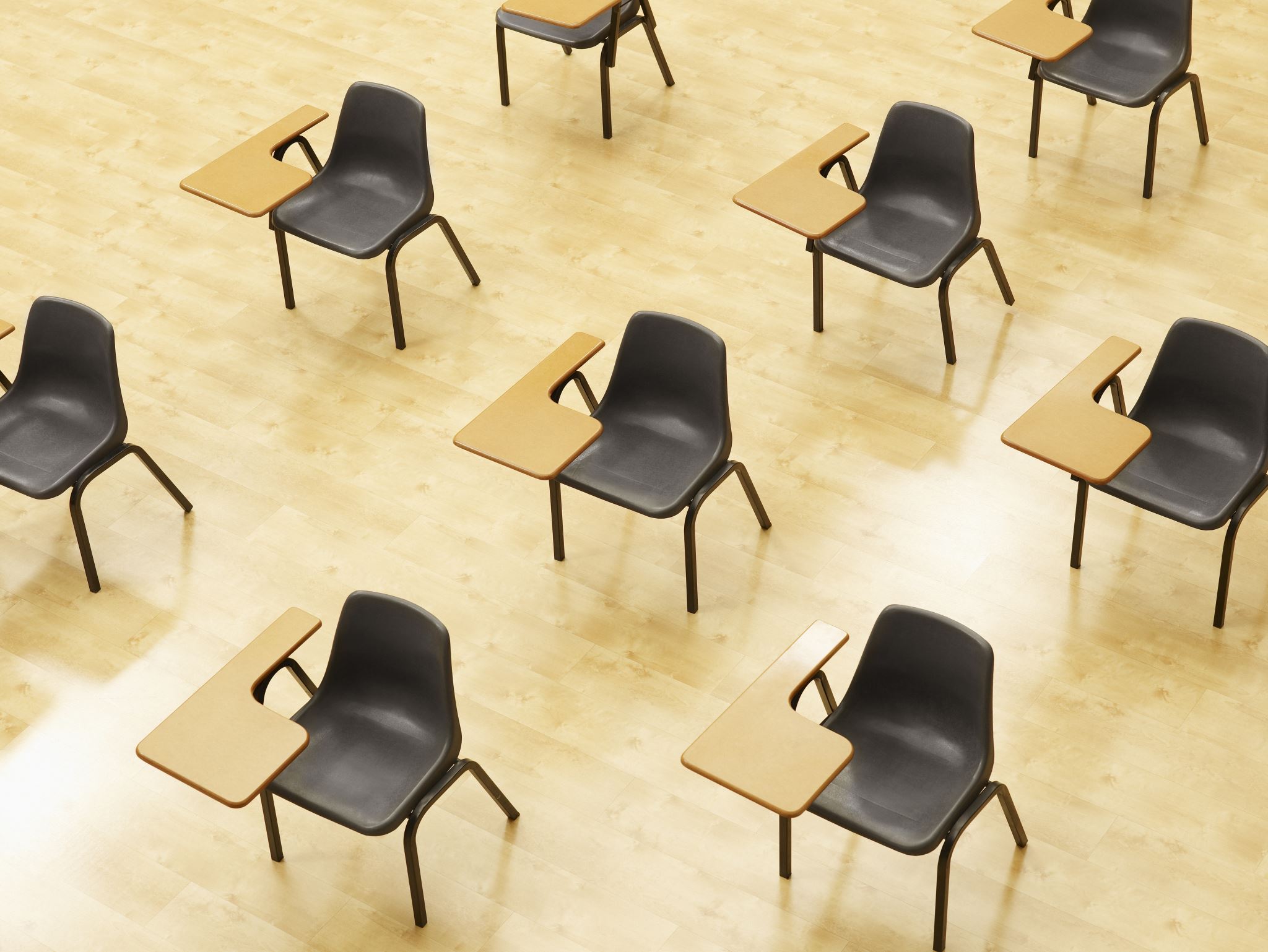 Group activity: How can we inform policy at faculty level
[Speaker Notes: Ideas on policy at faculty level. How could we make this fair to everyone? Would there be a ballot? What would be the criteria? 
5 years as ana academic? Wouod their be weighting towards academics who have spent too long in classroom? Academics who are demonstrators – academics who don’t do research but prefer practitioner route?]
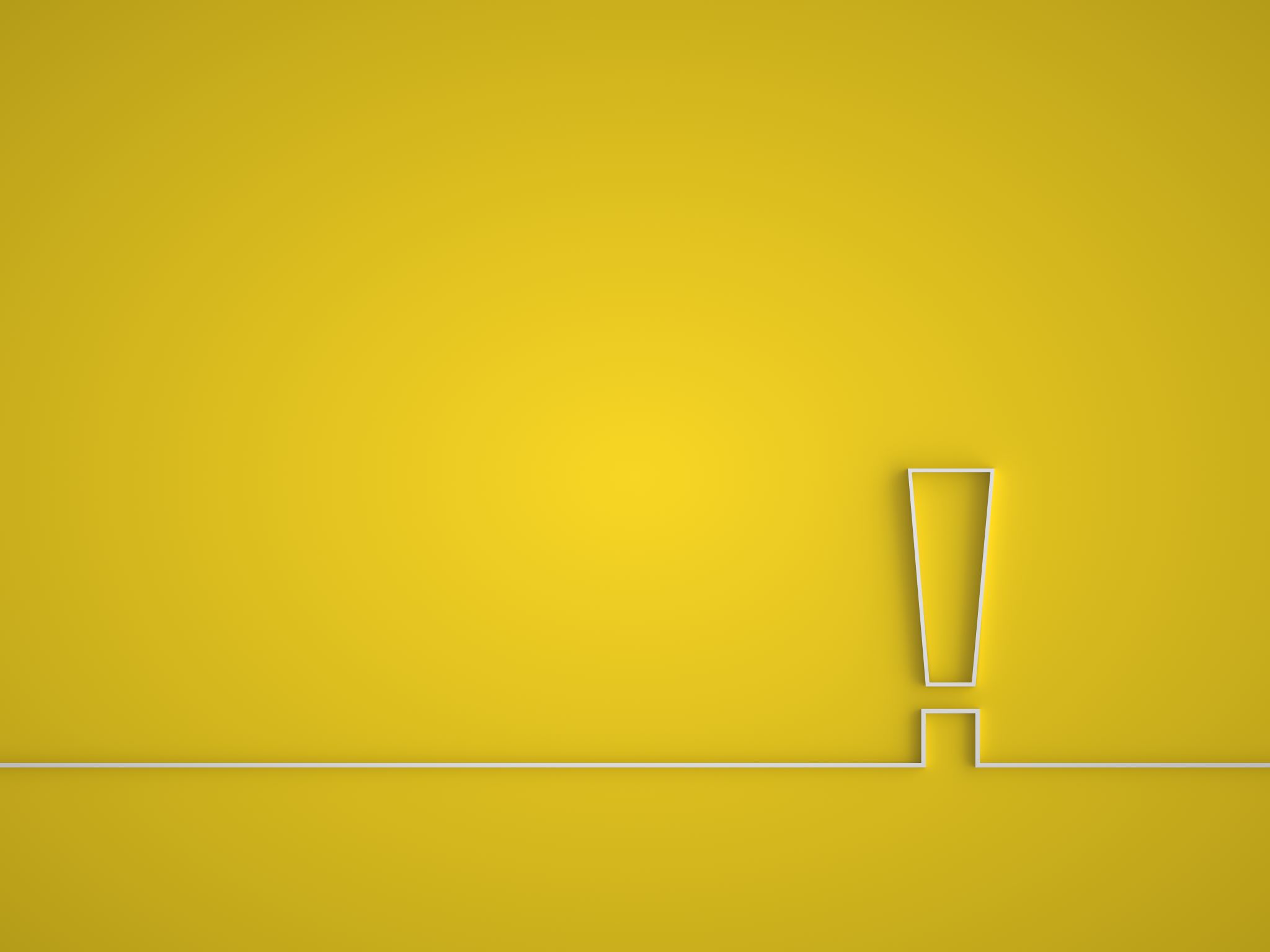 Thanks everyone. I’ll share with the powers that be!